«Моя математика» 1 класс
Урок 2
Тема урока: «Форма»
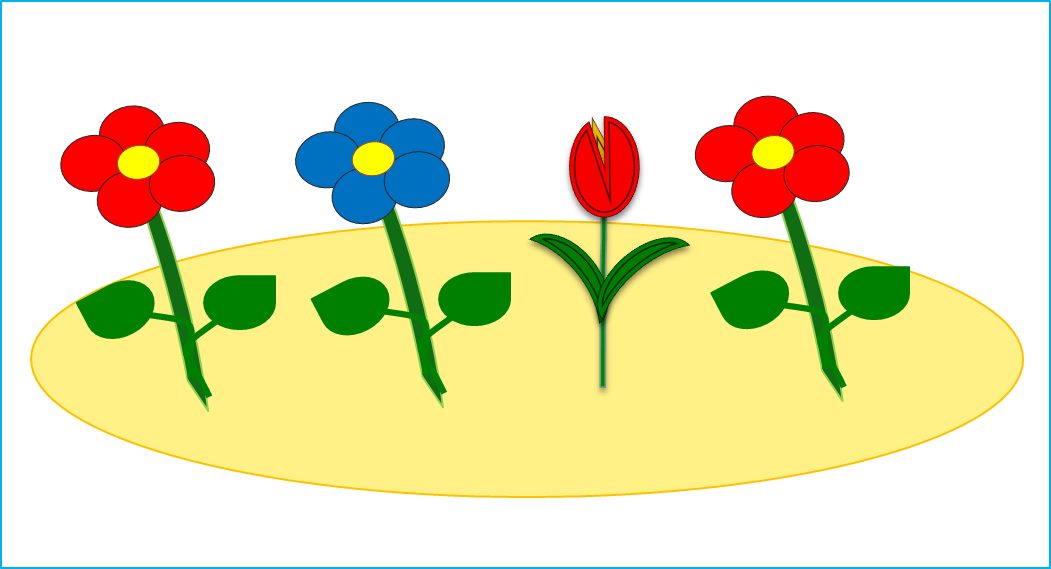 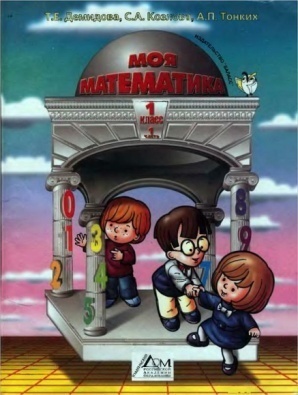 Автор презентации
Татузова Анна Васильевна
http://avtatuzova.ucoz.ru
учитель школы № 1702 
г. Москвы
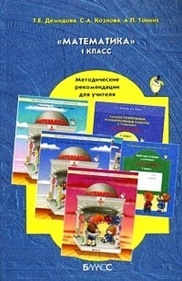 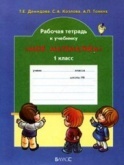 Советы учителю.
Презентация к уроку составлена на основе заданий, расположенных в учебнике. Рекомендую открыть учебник на странице с данным уроком, прочитать задания и просмотреть их в данной презентации в режиме демонстрации.
Внимание!
Некоторые задания можно выполнять интерактивно. Например, продолжить ряд, сравнить или вставить пропущенные числа.  Для этого презентацию надо перевести в режим редактирования.
Урок 2. Форма
МАТЕМАТИКА
1. Какие фигуры нарисованы на каждом «этаже»? В каждом «подъезде»?
МАТЕМАТИКА
Урок 2. Форма
Перестрой таблицу так,  чтобы в каждой строке были фигуры одинаковой формы, а в столбце – одинакового цвета.
Внимание!
Данное задание можно выполнить интерактивно. Для этого презентацию надо перевести в режим редактирования.
МАТЕМАТИКА
Урок 2. Форма
Перестрой таблицу так,  чтобы в каждой строке были фигуры одинаковой формы, а в столбце – одинакового цвета.
Внимание!
Данное задание можно выполнить интерактивно. Для этого презентацию надо перевести в режим редактирования.
Урок 2. Форма
МАТЕМАТИКА
3. Помоги Вове разбить фигуры на группы. По каким признакам он может сделать?
Внимание!
Данное задание можно выполнить интерактивно. 
Для этого презентацию надо перевести в режим редактирования.
Урок 2. Форма
МАТЕМАТИКА
3. Помоги Вове разбить фигуры на группы. По каким признакам он может сделать?
Урок 2. Форма
МАТЕМАТИКА
4. Какой цветок в букете Кати «лишний»?
Внимание!
Данное задание можно выполнить интерактивно (зачеркнуть с помощью пера).
Урок 2. Форма
МАТЕМАТИКА
4. Какой цветок в букете Кати «лишний»?
МАТЕМАТИКА
Спасибо!